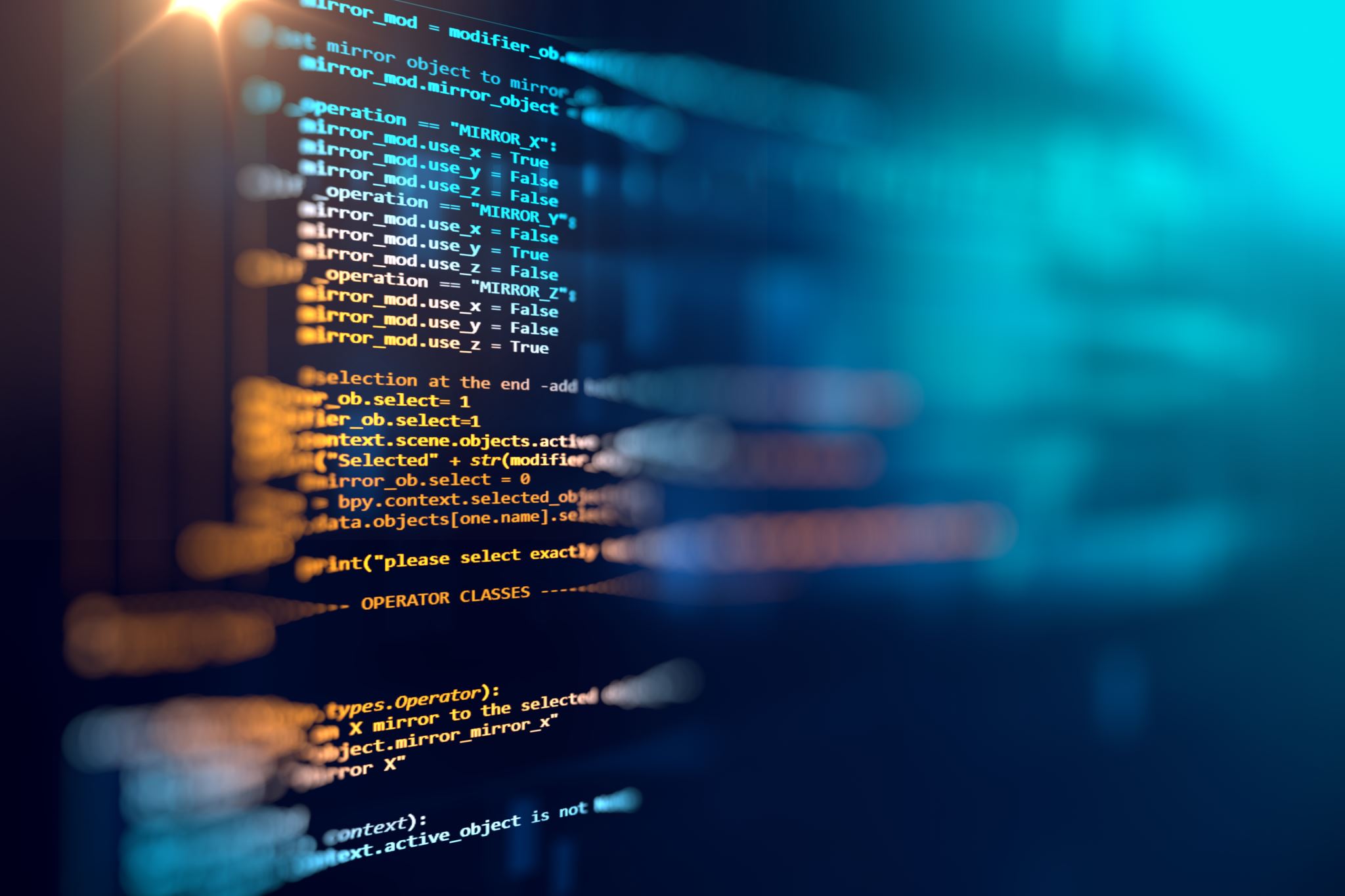 Aplikacija za nastavu na daljinu
Anita Grgurić, Prva riječka hrvatska gimnazija

30.11.2020.
Ovo je kratki sadržaj predavanja o mogućoj aplikaciji za nastavu na daljinu - Microsoft Teams. 

Aplikacija ima razne mogućnosti, no prvenstveno sam se nastojala osvrnuti na one mogućnosti koje Teams nudi, a koje su mi pomogle pri izvođenju nastave na daljinu. 

Neke od tih mogućnosti su:
dijeljenje datoteka s učenicima, 
video poziv, 
slanje poruka razrednom odjelu ili pojedinom učeniku, 
dodavanje različitih kartica u pojedinom kanalu,
neke posebne kartice i mogućnosti koje omogućuju praćenje aktivnosti učenika, 
zadavanje zadatka grupi učenika ili cijelom razrednom odjelu.
Preuzimanje aplikacije
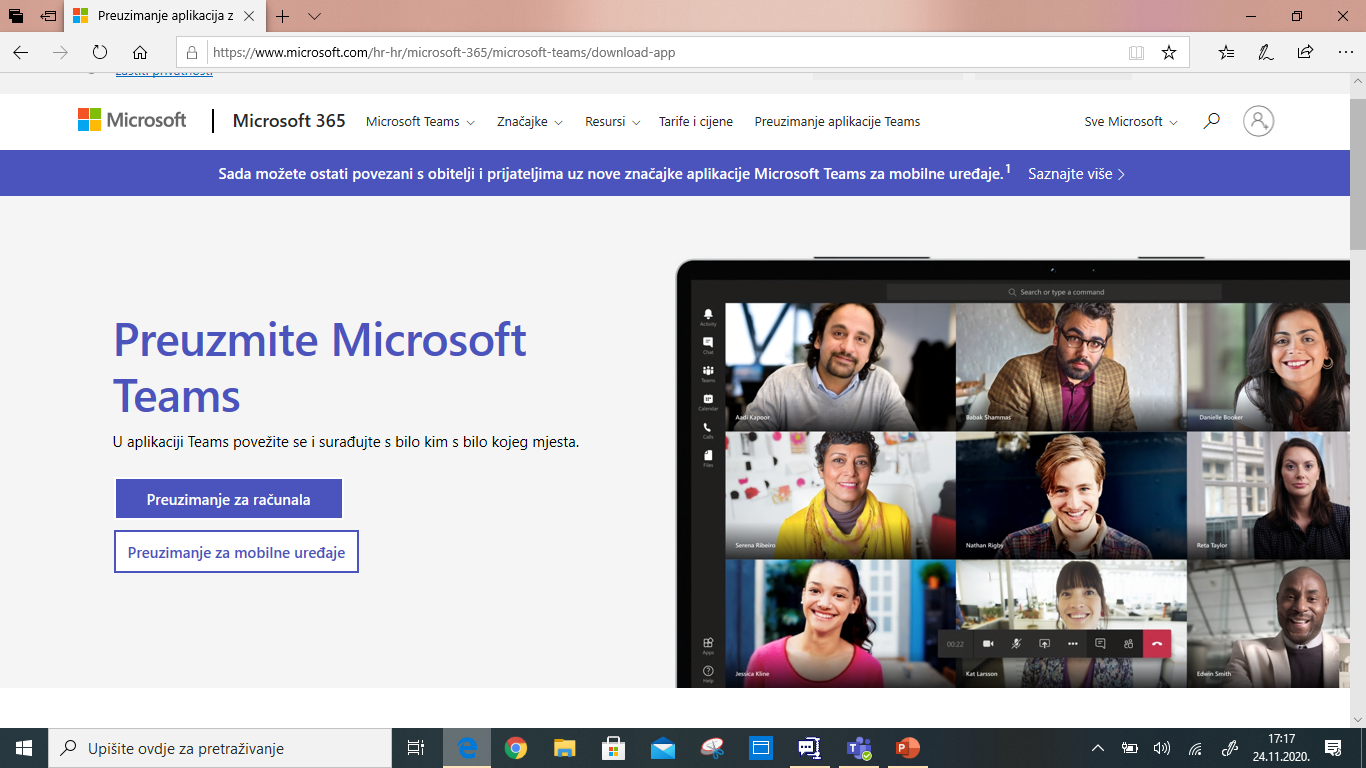 Kreiranje tima
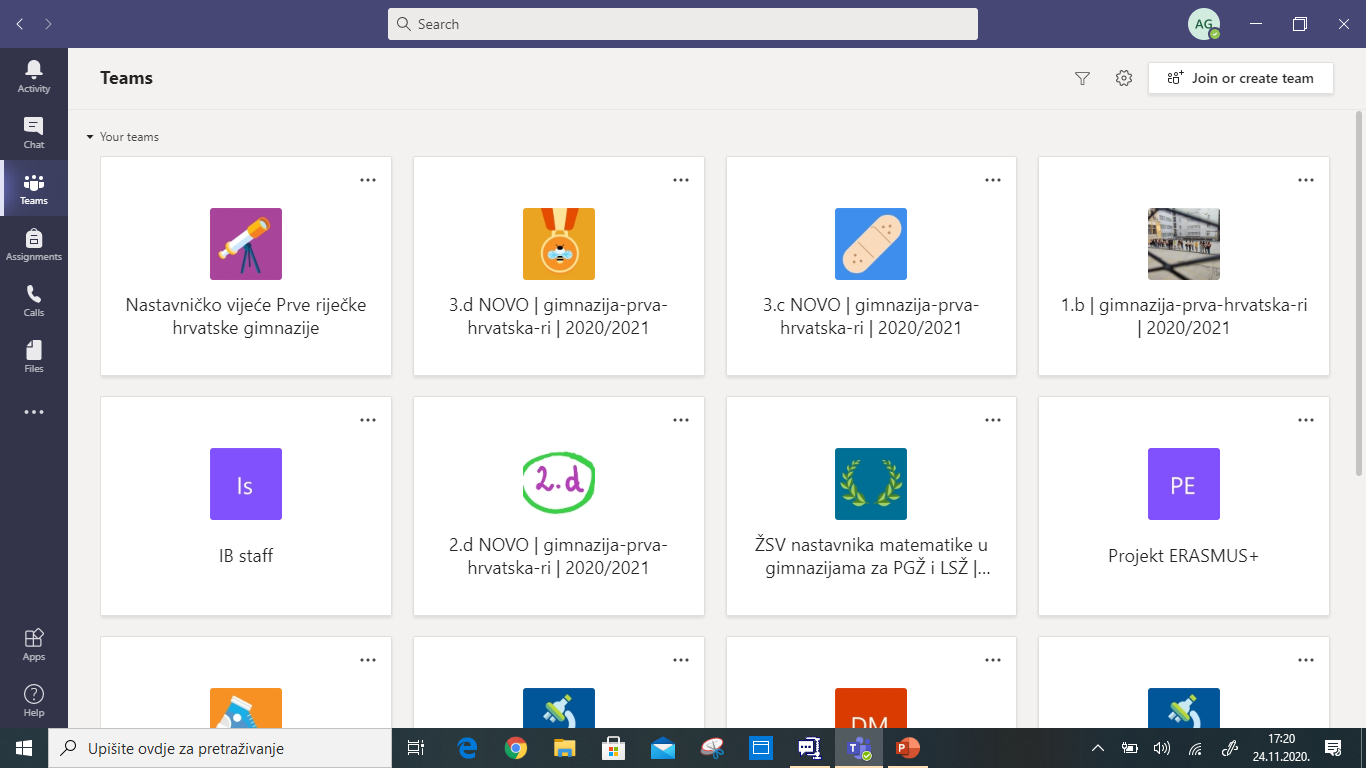 Kreiranje tima
odaberite vrstu tima (npr. razred/class)
kreirajte novi tim ili stvorite tim prema postojećem predlošku

2a. Ako koristite mogućnost stvaranja tima prema postojećem predlošku, tako kreirani tim će npr. sadržavati već ranije dodane nastavnike i učenike. Na taj način štedite vrijeme jer ne morate opet dodavati sve učenike razrednog odjela.
Dodavanje kanala
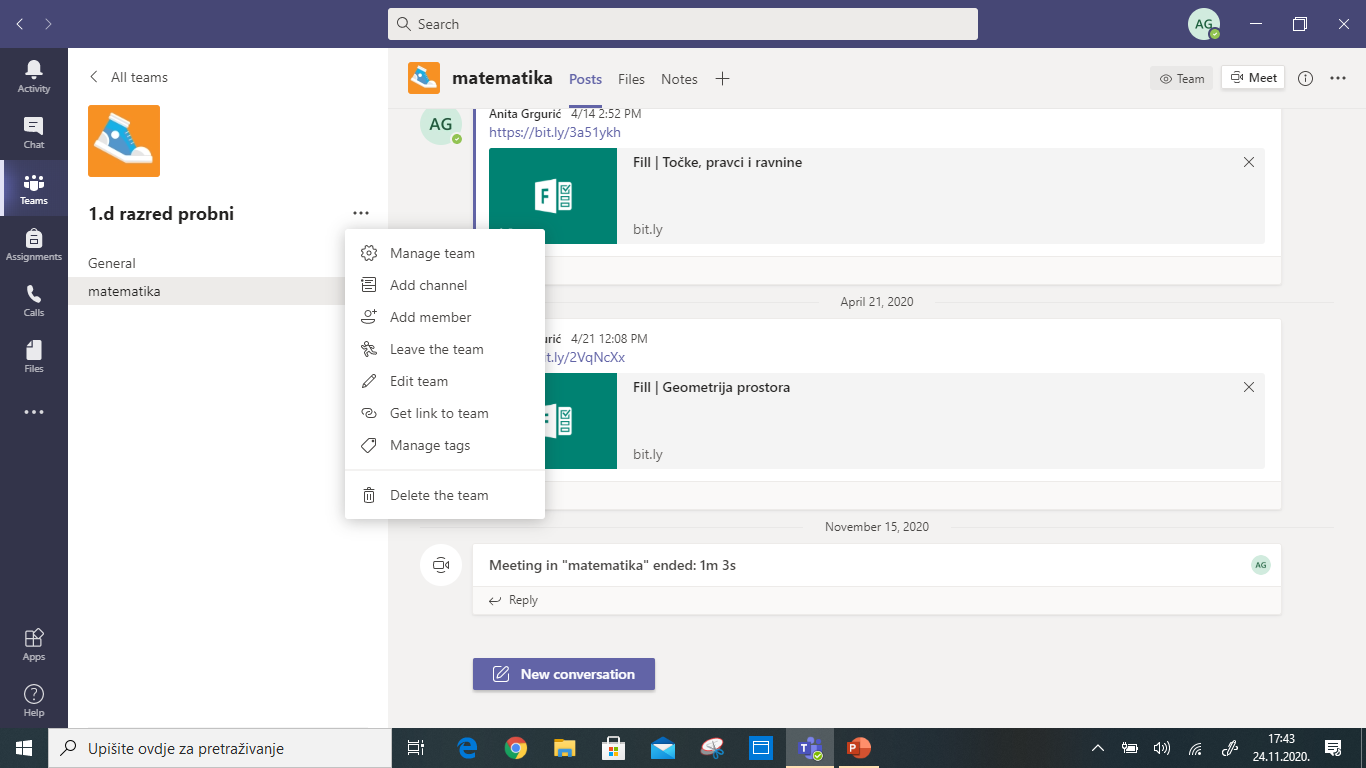 Dodavanje članova
dodavanje nastavnika
dodavanje učenika
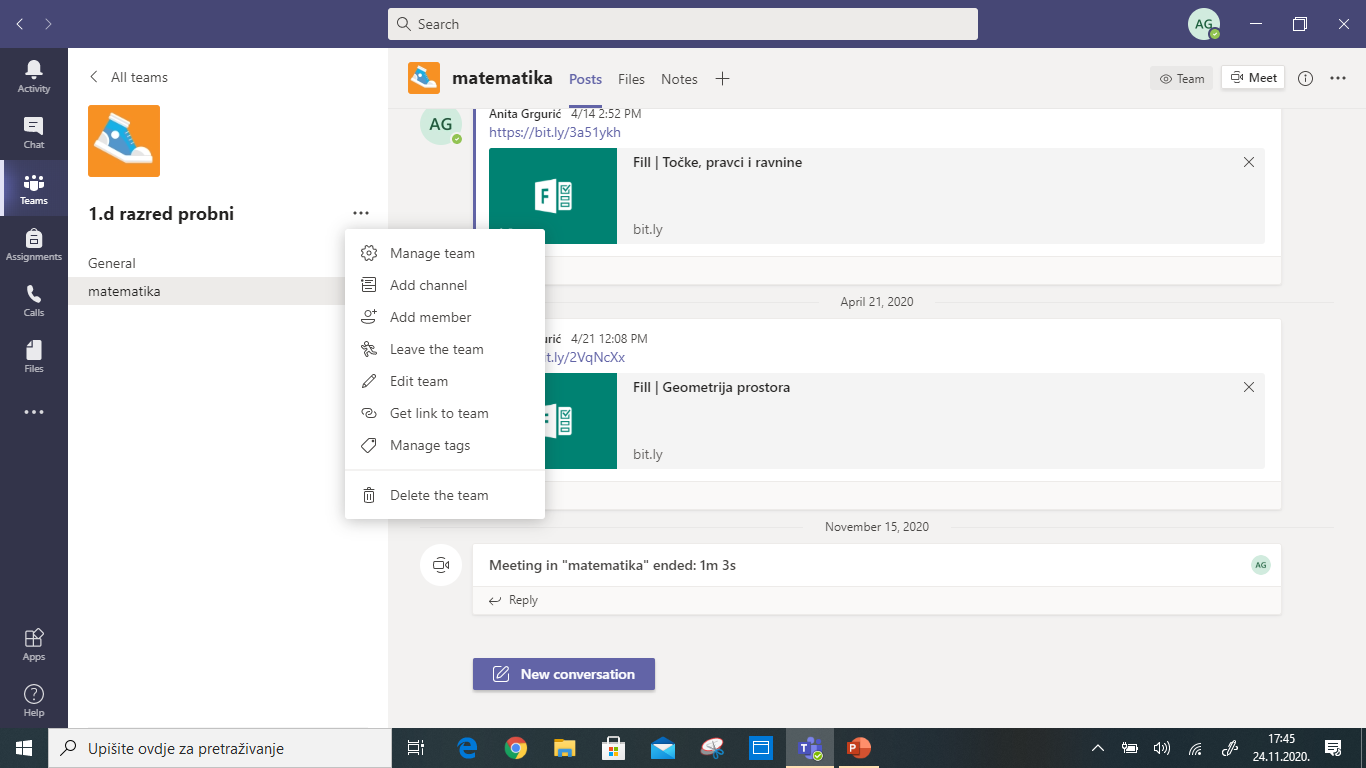 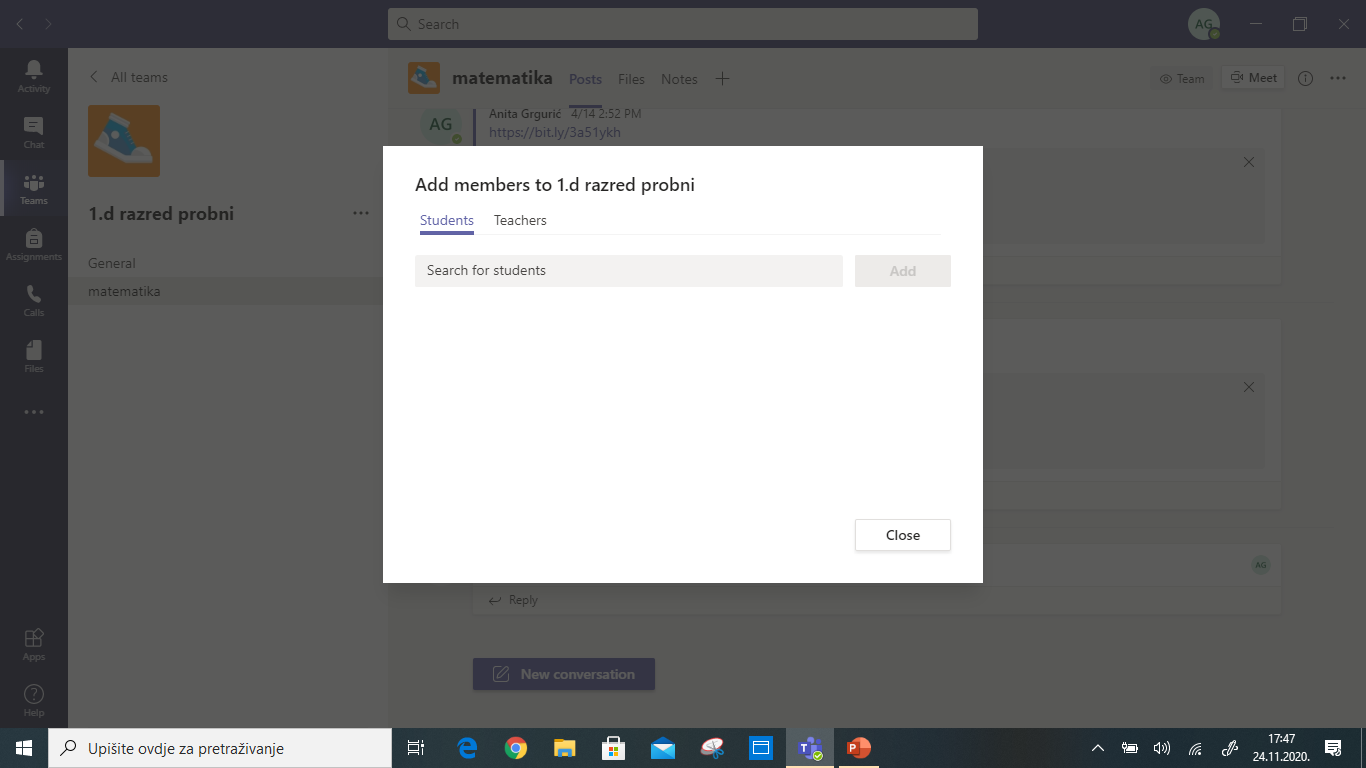 Nastava na daljinu
pokretanje video poziva
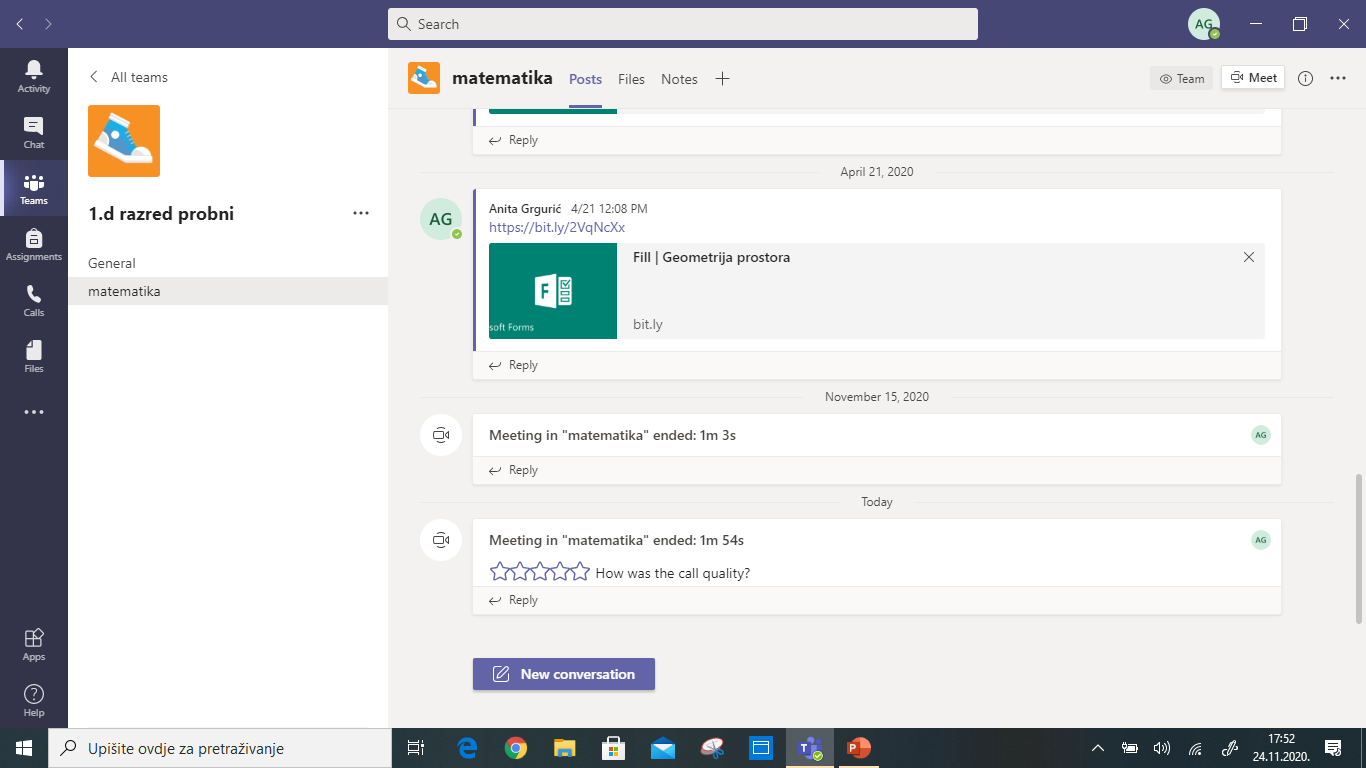 2. prikaz sudionika sastanka
3. popis učenika prisutnih na nastavi
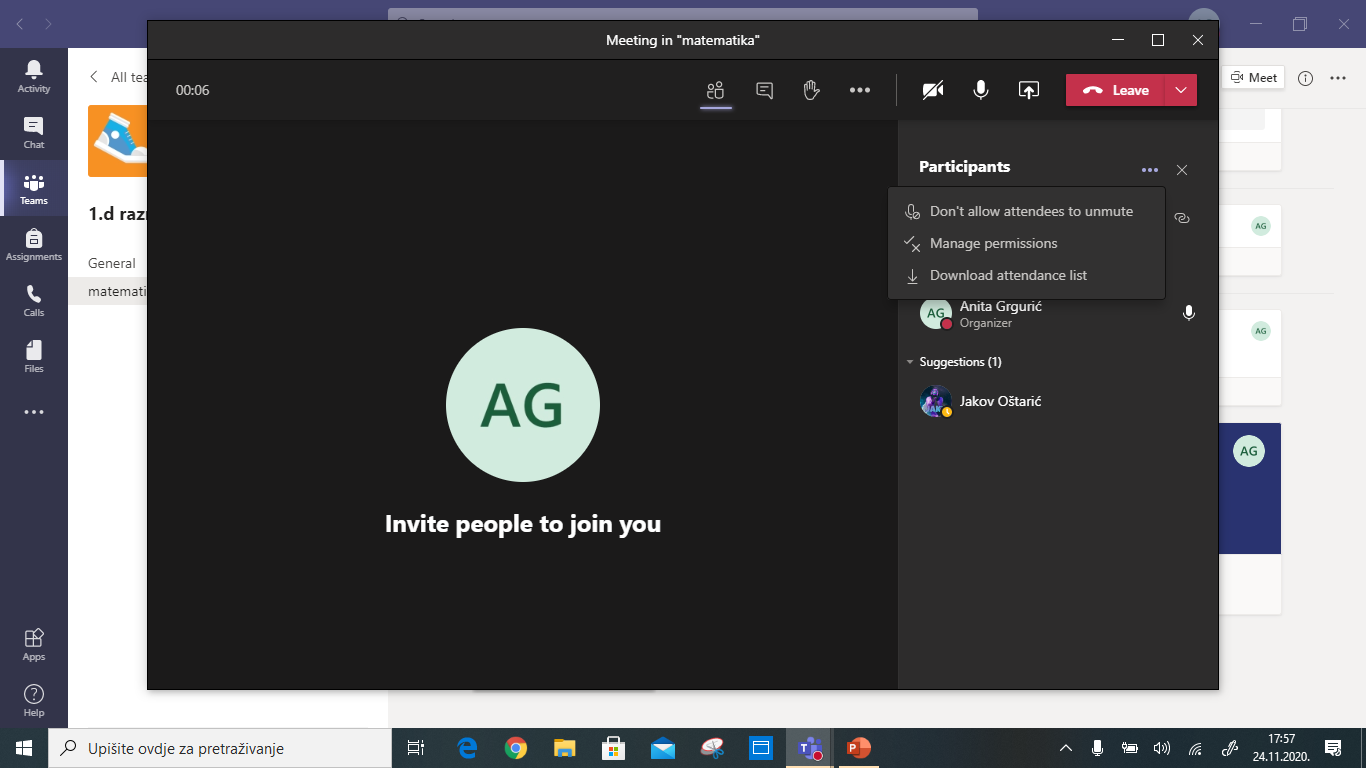 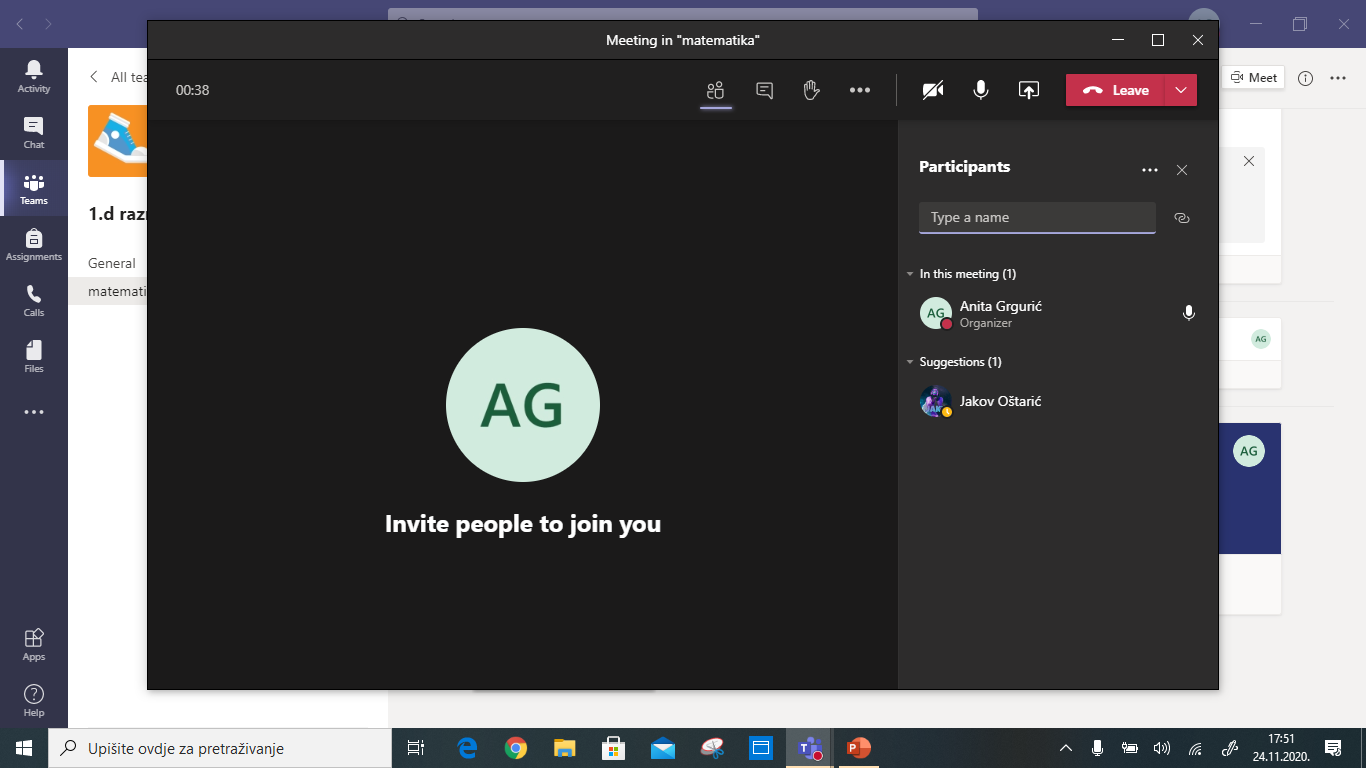 Dijeljenje ekrana
dijeljenje ekrana
dijeljenje datoteke
dijeljenje ploče
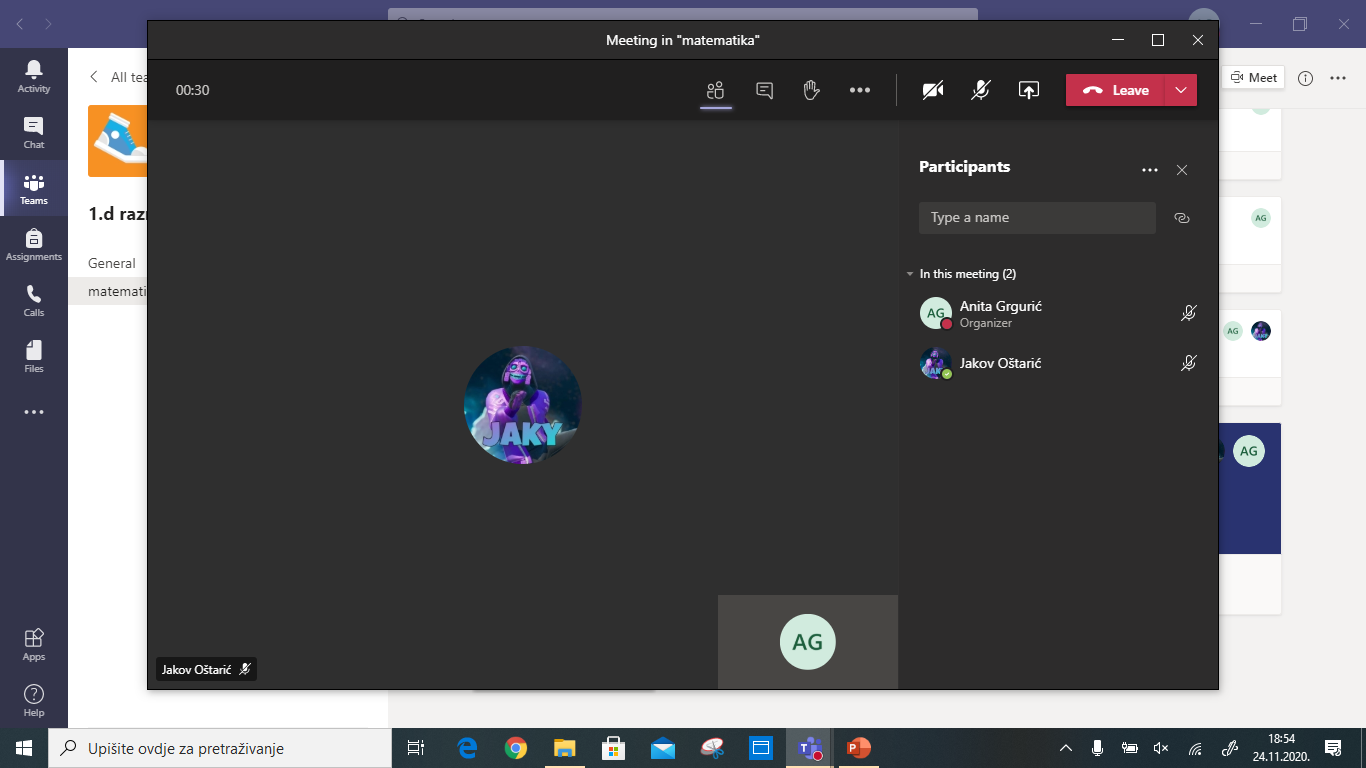 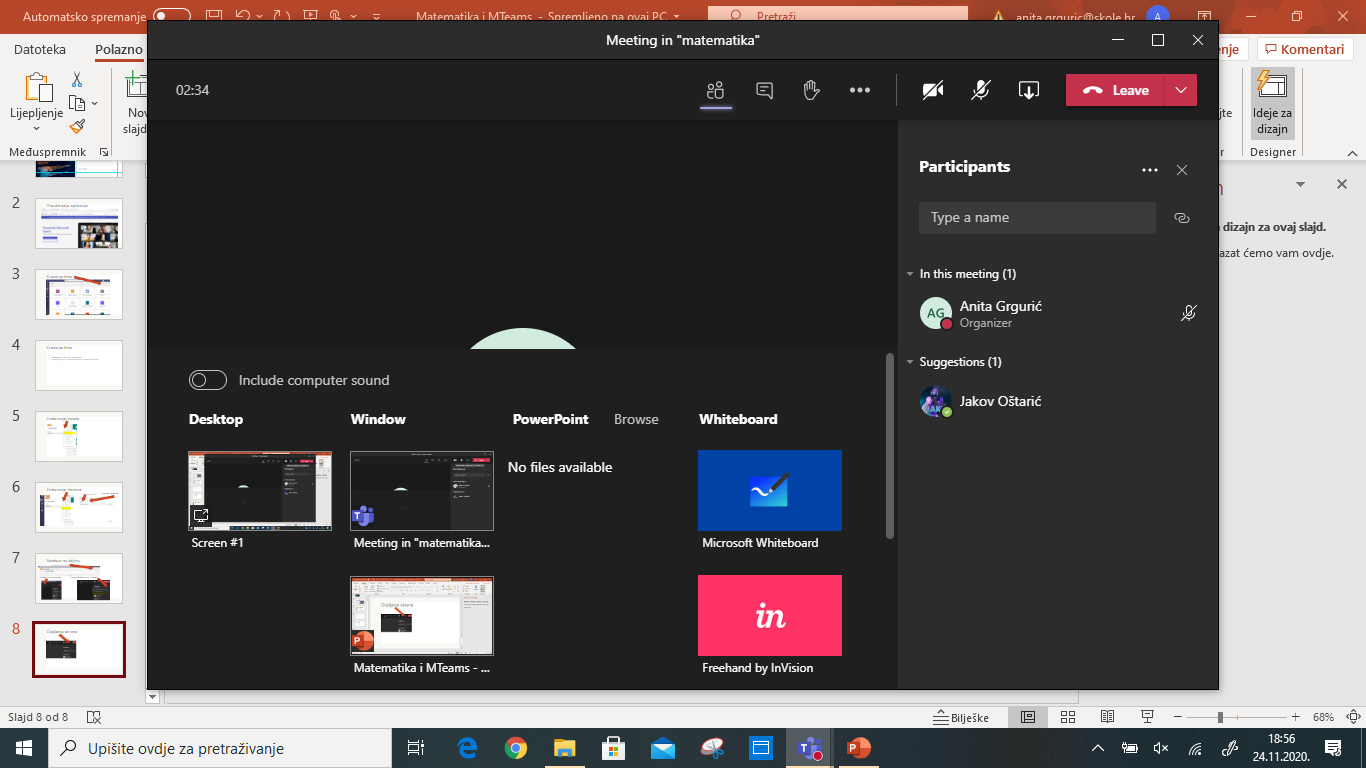 Ploča
uključivanje/isključivanje mogućnosti da i učenici mogu pisati po ploči
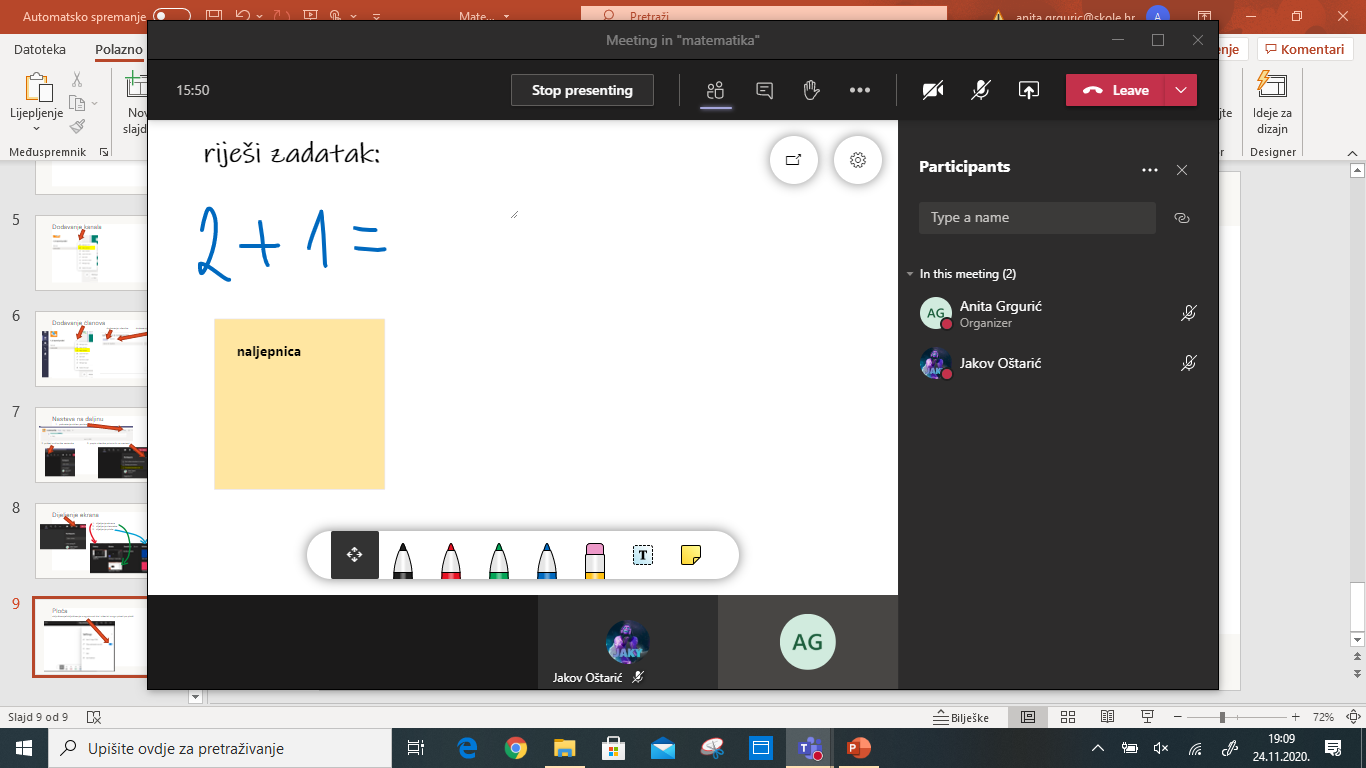 dodavanje teksta
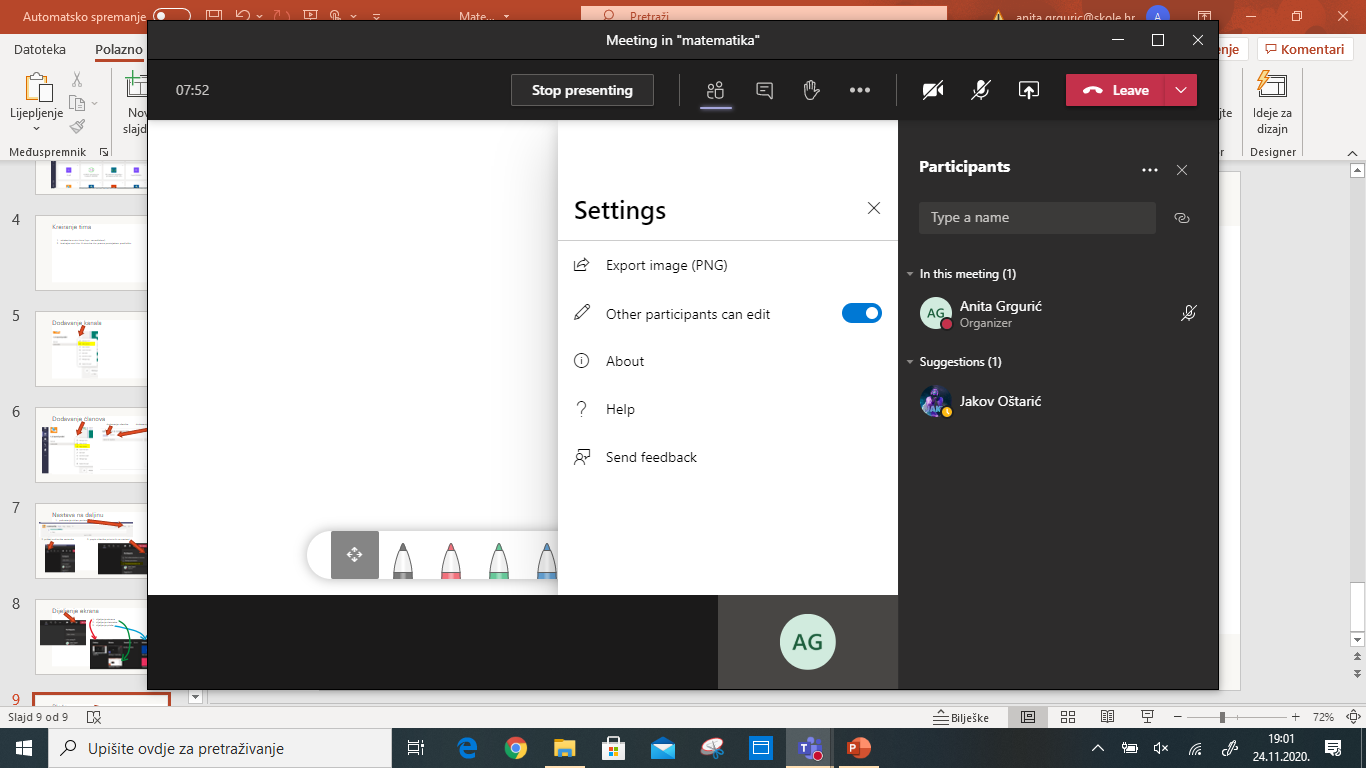 pribor za pisanje/brisanje
dodavanje naljepnice
Mogućnosti korištenja drugih ploča
- collaborative online whiteboard platform  (besplatno, različite mogućnosti)


- ploča (whiteboard) koju već sadrži Thinkpad, a možete je i naknadno instalirati)
Obavijesti za razredni odjel
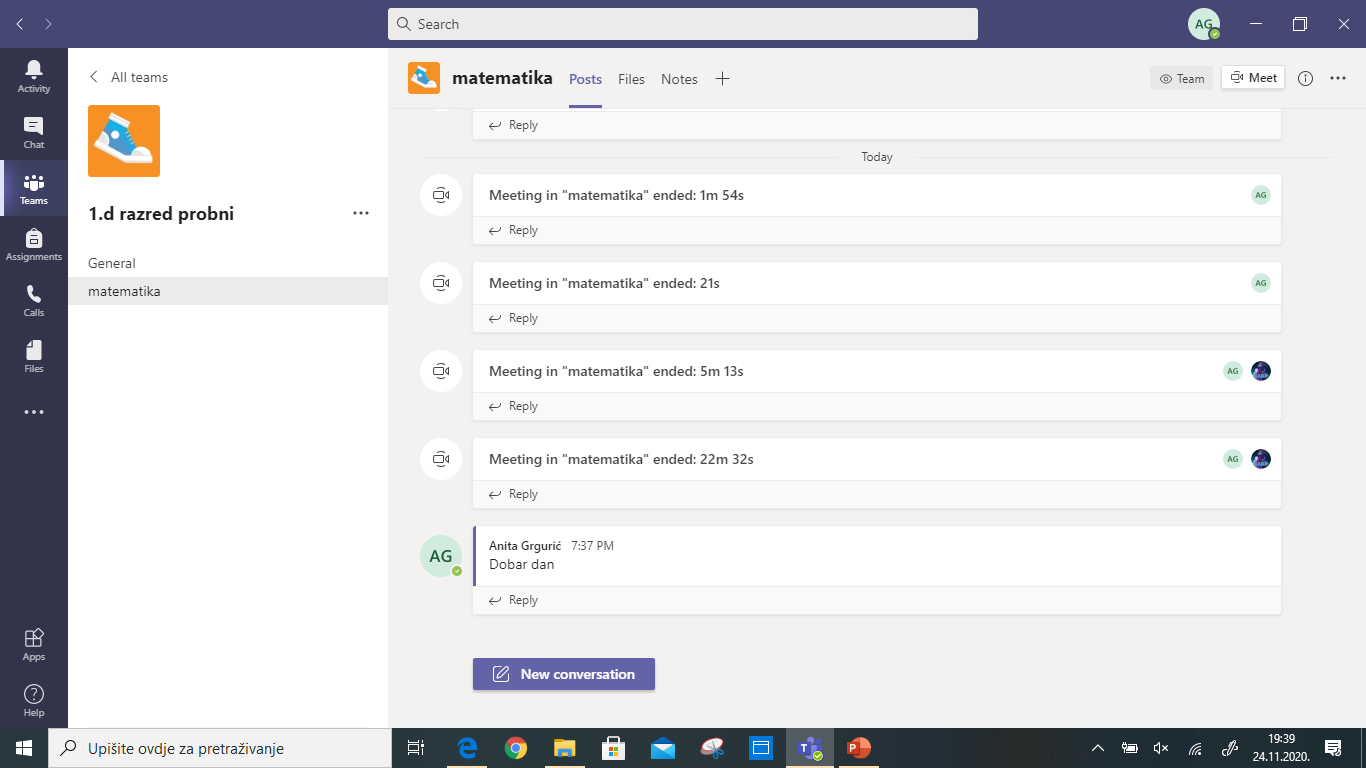 dodavanje teksta
Komuniciranje s određenom osobom/grupom osoba
dodavanje grupe osoba
čavrljanje
prostor za izmjenu poruka
video/audio poziv
dijeljenje ekrana
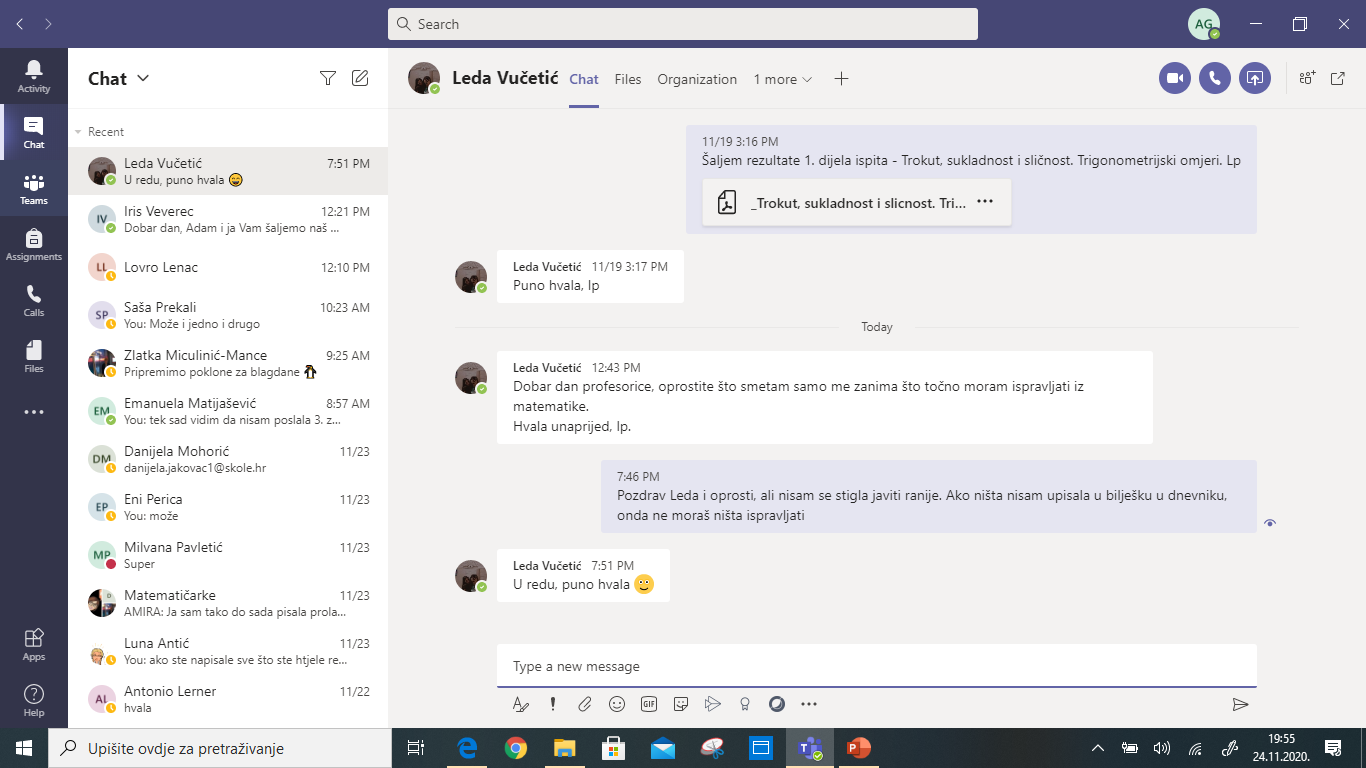 Kartice
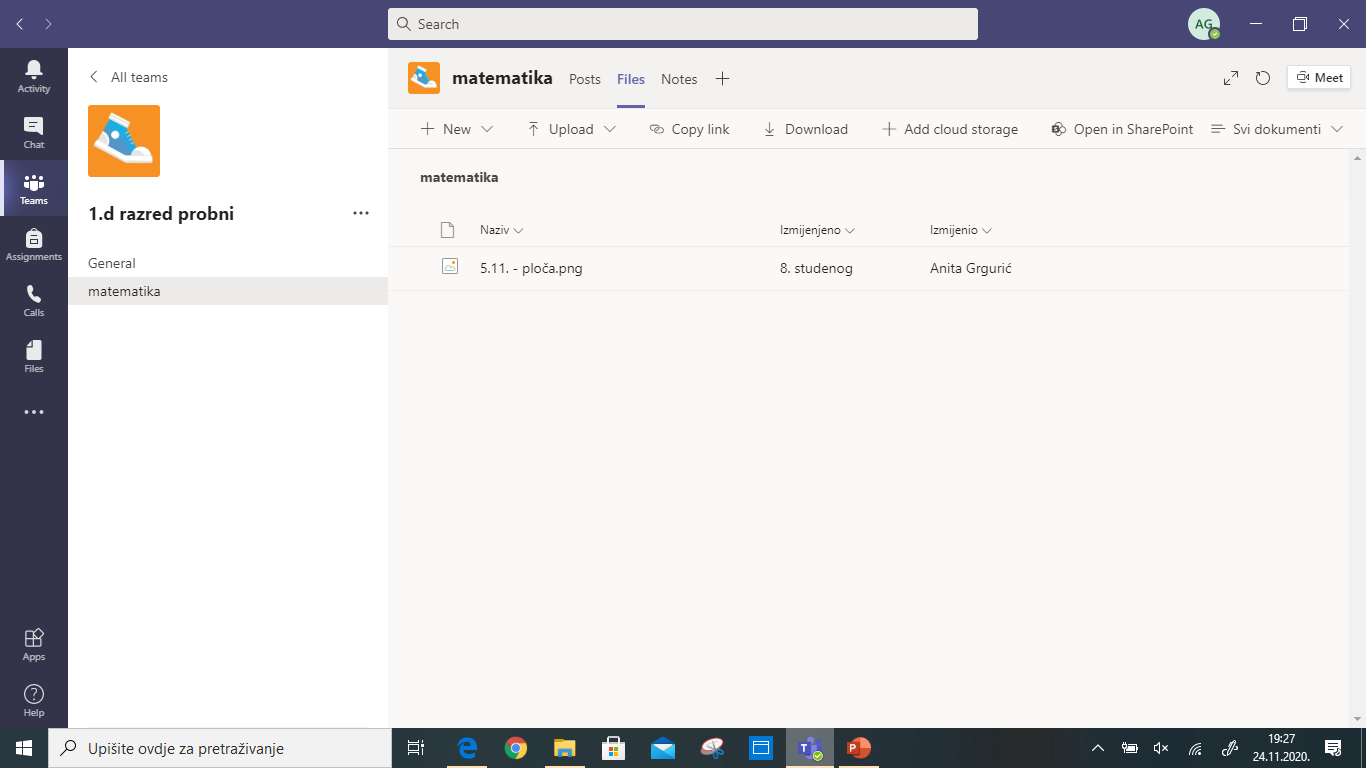 dodavanje kartica
dodavanje mapa/datoteka
prijenos datoteke s računala
Kartica Insight (uvid u aktivnost učenika)
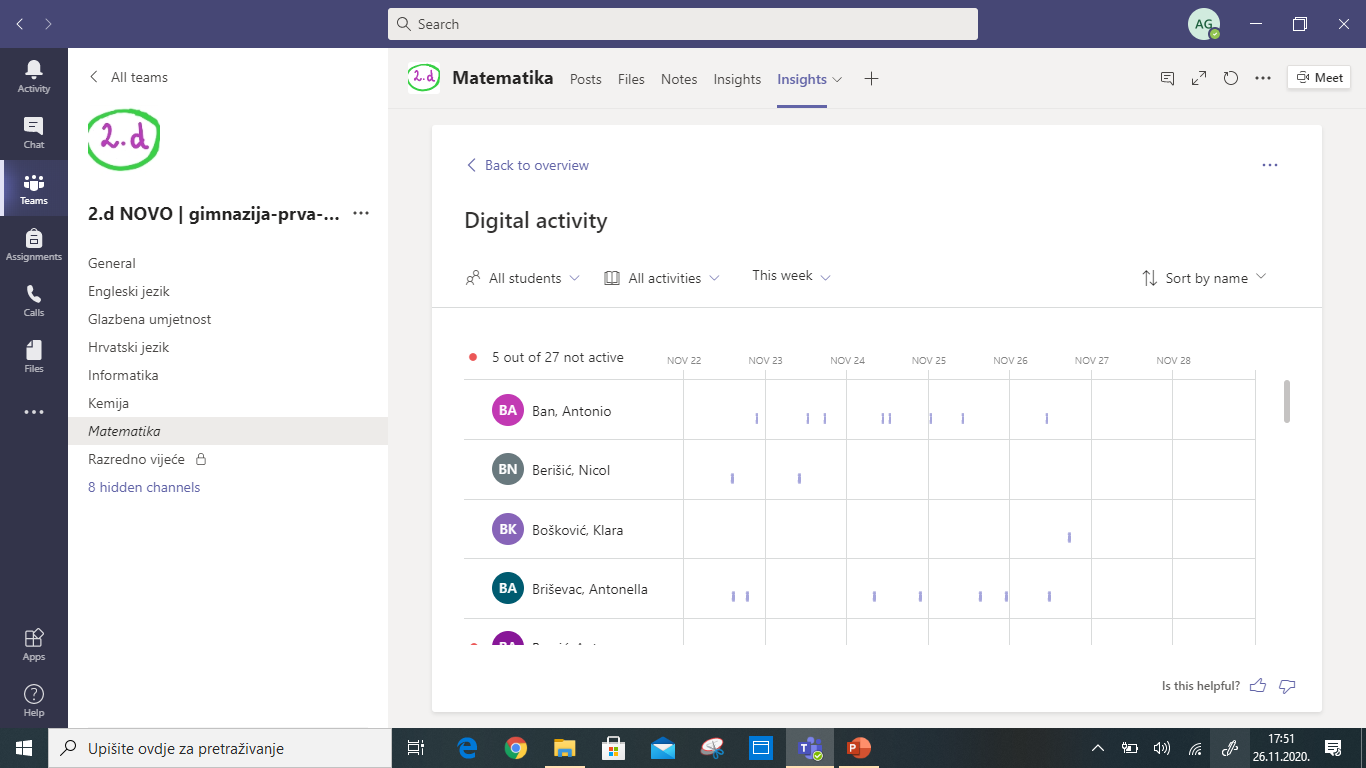 Zadatak
kreiranje zadatka
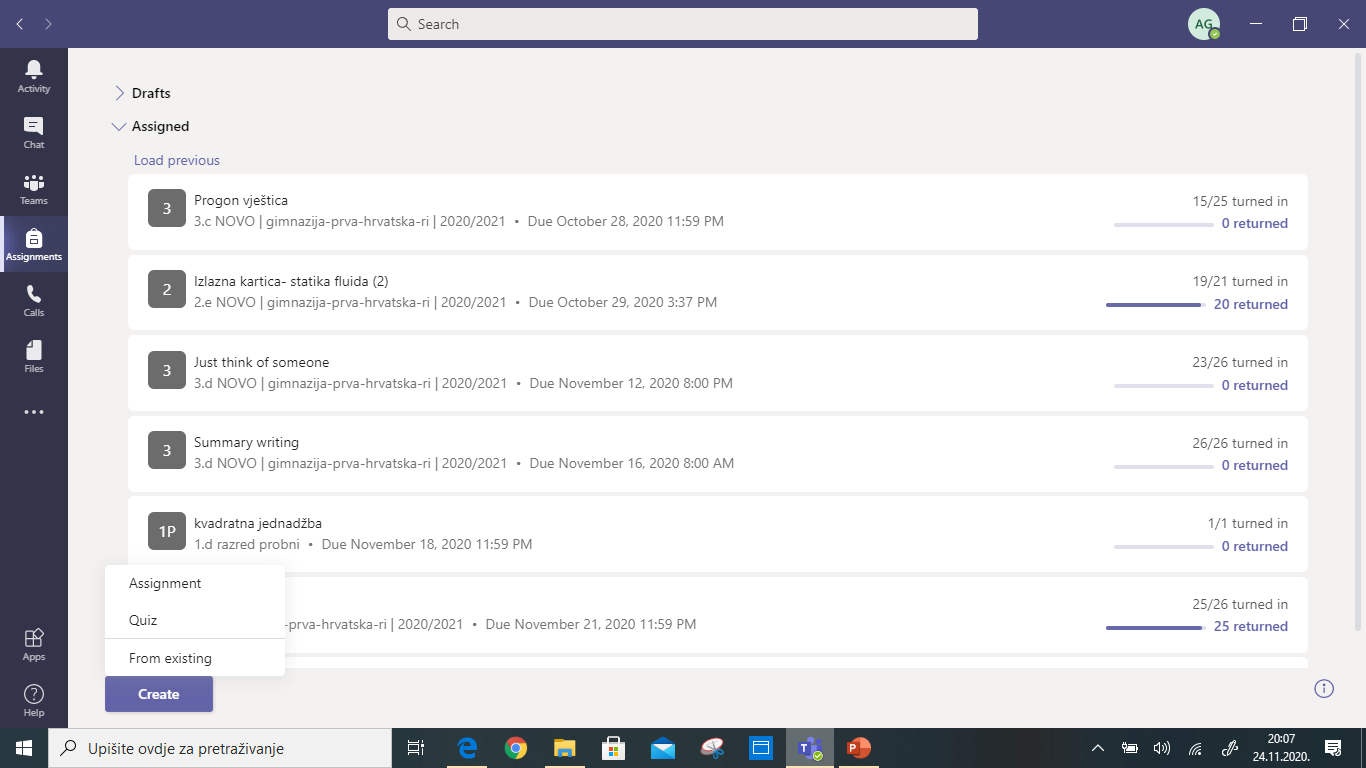 novi zadatak
novi kviz
korištenje postojećeg zadatka (možete se povezati npr. s Office 365 za škole ili s Bookwidgets aplikacijom)
Zadatak
popis zadataka dodijeljenih učenicima
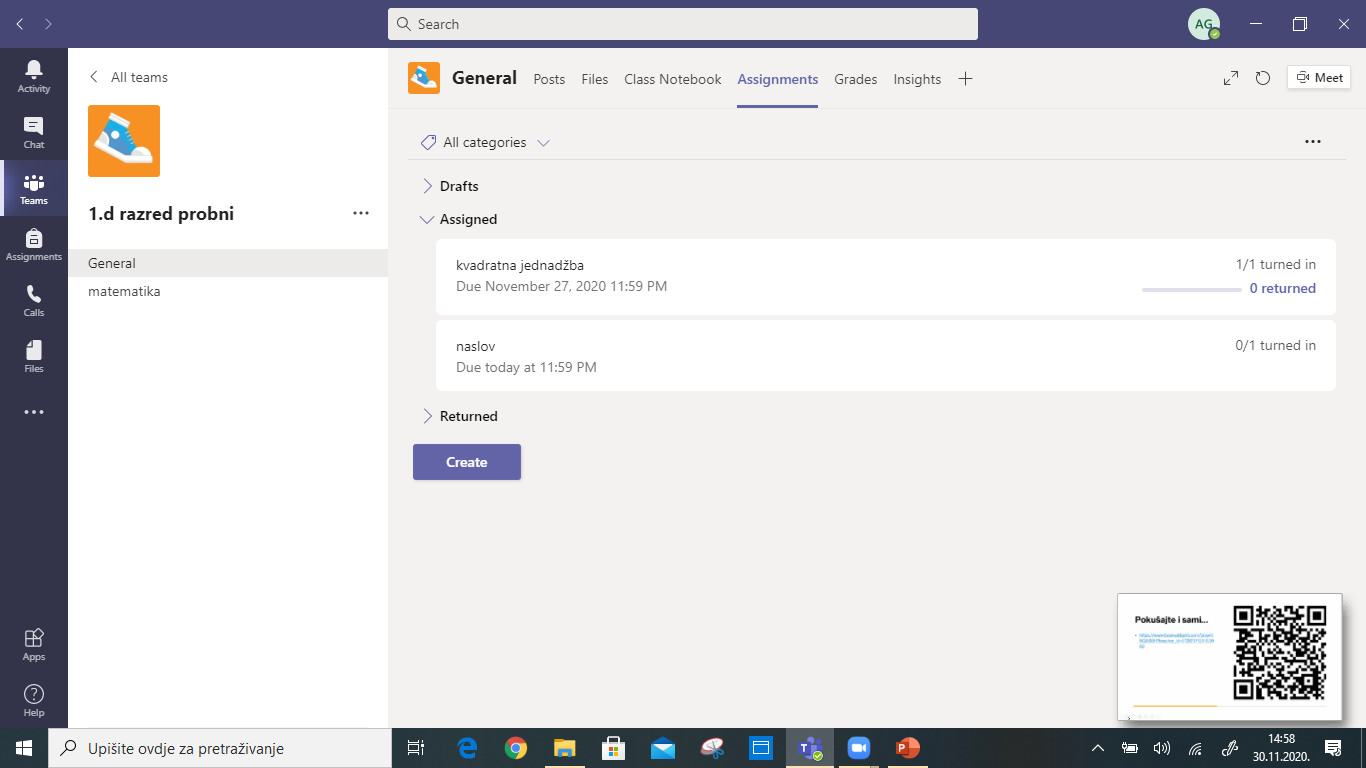 Zadatak
mogućnost upisivanja povratne informacije učeniku
vraćanje povratne informacije učeniku
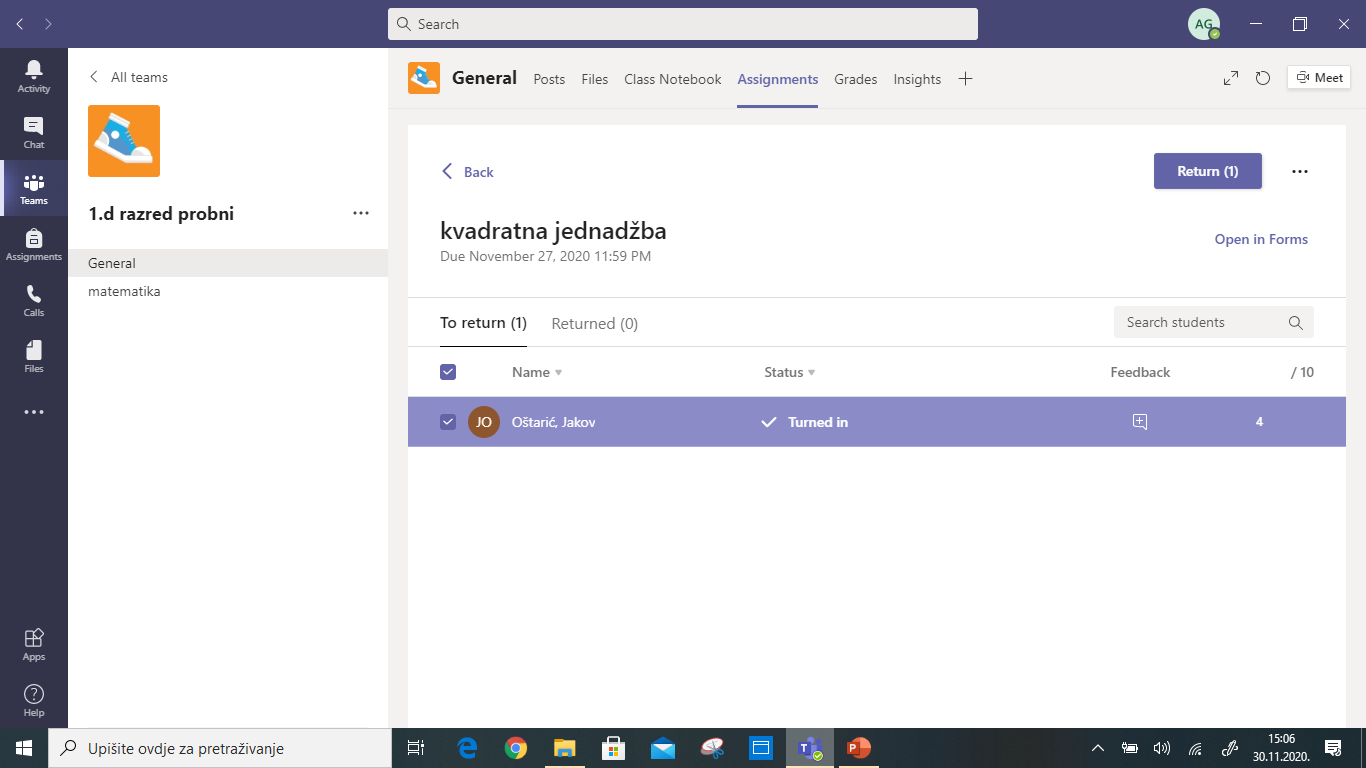 Pitanja:     anita.grguric@skole.hr







Hvala na pažnji!